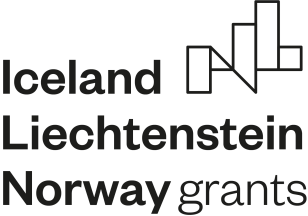 Znam i stosuję zasady savoir-vivre’u!
WEBQUEST JEST PRZEZNACZONY DLA KLAS SZKOŁY POLICEALNEJ O KIERUNKU ADMINISTRACYJNYM
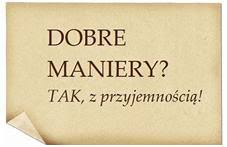 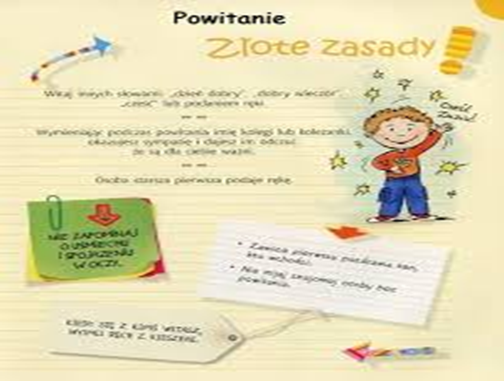 WPROWADZENIE
WITAJCIE! 
Czy wiecie, że kultura osobista jest cechą, którą nabywa się w wyniku ciągłej pracy nad sobą przez całe życie? Jest ona pewną trwałą właściwością, wpływającą na zachowanie człowieka niezależnie od czasu, miejsca i okoliczności.
Z całą pewnością na sposób naszego postępowania duży wpływ mają wzorce zachowań, które wynieśliśmy z najbliższego środowiska przez wychowanie.
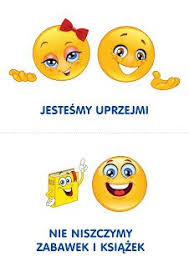 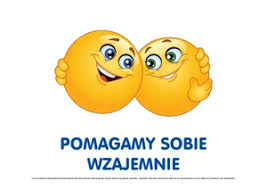 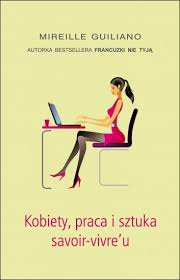 WPROWADZENIE
Praca nad sobą i znajomość podstawowych zasad savoir-vivre’u, czyli dobrego zachowania się mogą jednak być decydujące. 
Wiedząc, że kompetencją wymaganą na stanowisku pracownika biurowego jest właśnie kultura osobista, a zachowania pracowników firmy budują jej wizerunek, warto przyswoić krótki kurs dobrych manier.
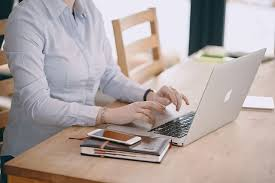 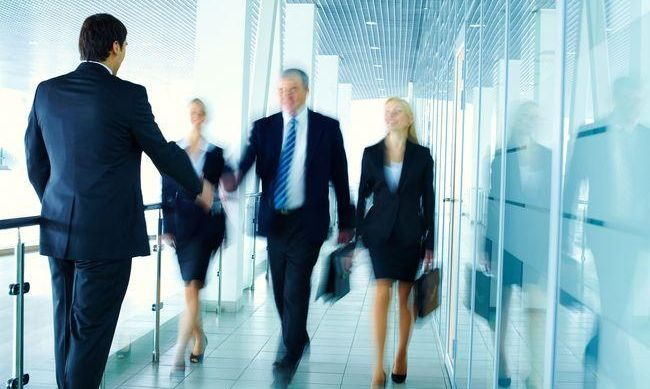 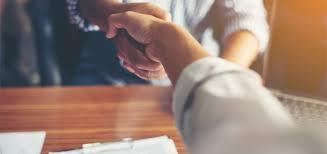 WPROWADZENIE
Specjalnie dla Was przygotowałam zadanie, które pomoże Wam pogłębić i uporządkować wiedzę na temat zasad dobrego zachowania się w biurze.
Warto wiedzieć …

ZACZYNAMY!
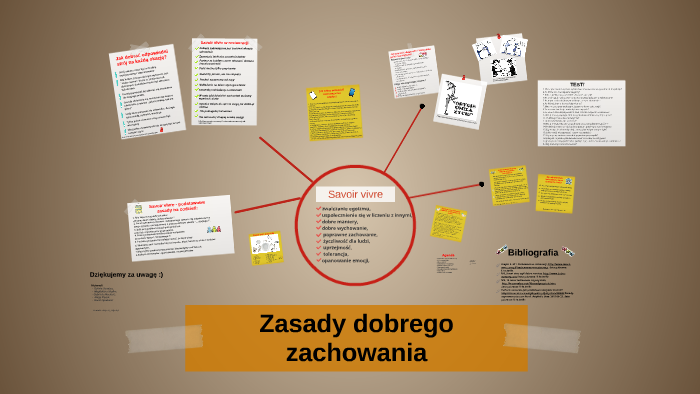 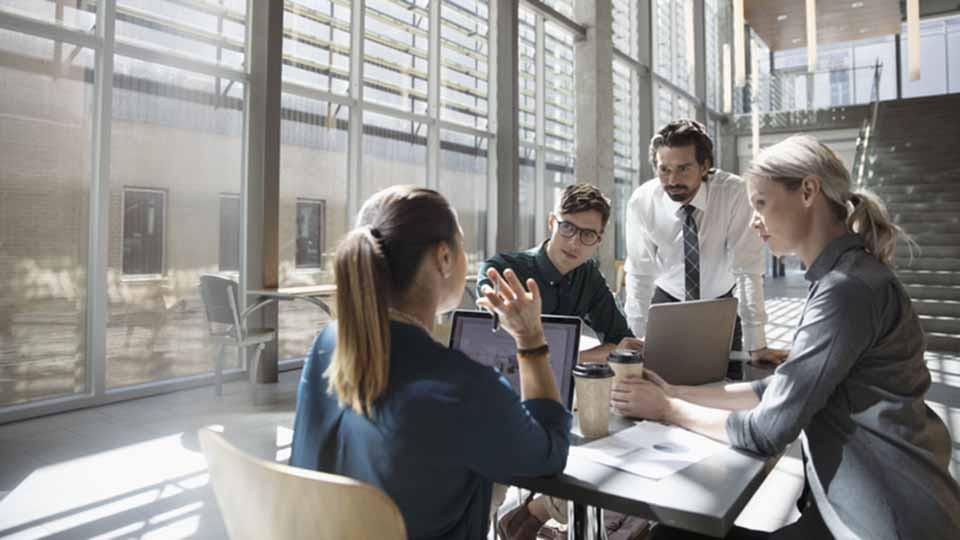 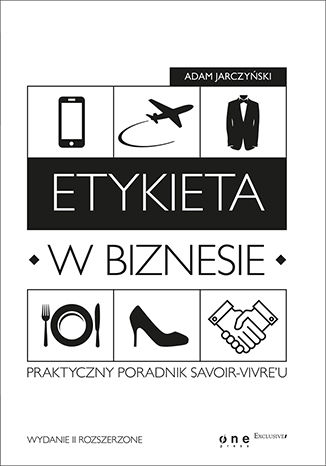 ZADANIE
Zadaniem Waszym będzie przygotowanie „KODEKSU 
  POSTĘPOWANIA PRACOWNIKA BIUROWEGO” 
  z uwzględnieniem wszystkich obowiązujących zasad 
  savoir-vivre’u w firmie. 
 KODEKS powinien być opracowany w formie 
   graficznej ulotki, broszury, lapbooka, informatora. 
 Oprócz treści KODEKS powinien dodatkowo  
   zawierać elementy graficzne, zdjęcia, ilustracje.
 Przy wykonaniu zadania pomocne będą Wam 
   materiały znajdujące się w podanych źródłach 
   internetowych.
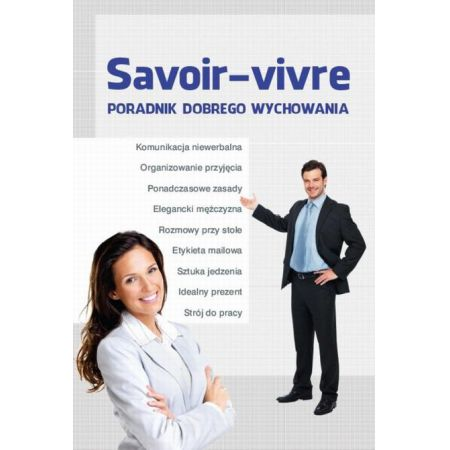 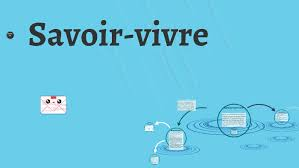 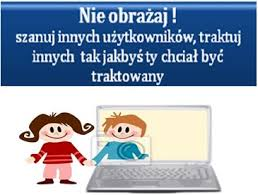 PROCES
Zadanie wykonajcie w grupach najlepiej trzy- lub czteroosobowych.
W każdej grupie wybierzcie lidera – kierownika zespołu, który będzie wykonywał zadania przywódcze, przydzielał obowiązki, zachęcał do działania, a także będzie odpowiedzialny za końcowy efekt Waszej pracy.
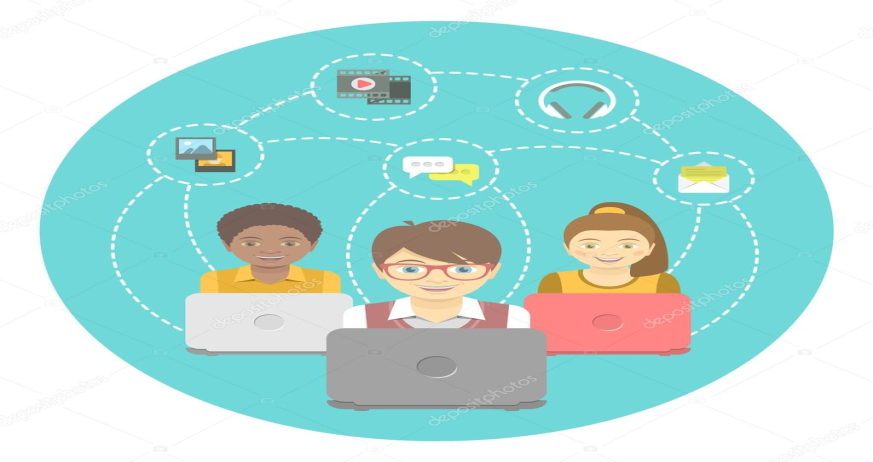 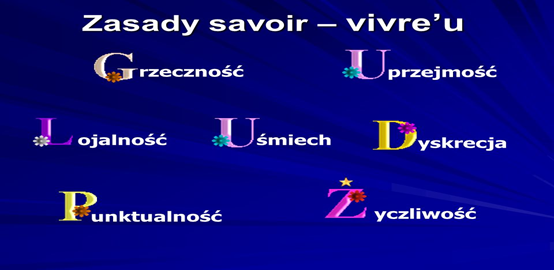 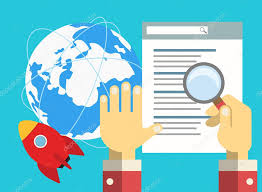 PROCES
Ustalcie formę i sposób wykonania KODEKSU POSTĘPOWANIA PRACOWNIKA BIUROWEGO  wykorzystując programy komputerowe i materiały dostępne w Waszej klasopracowni.  
Jak wykonać ciekawy i pomysłowy KODEKS savoir-vivre’u – odpowiedzi poszukajcie w zaproponowanych przeze mnie zasobach internetowych.
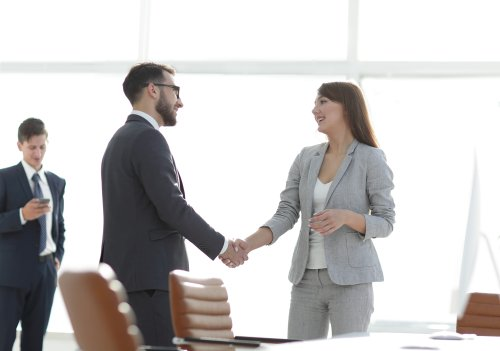 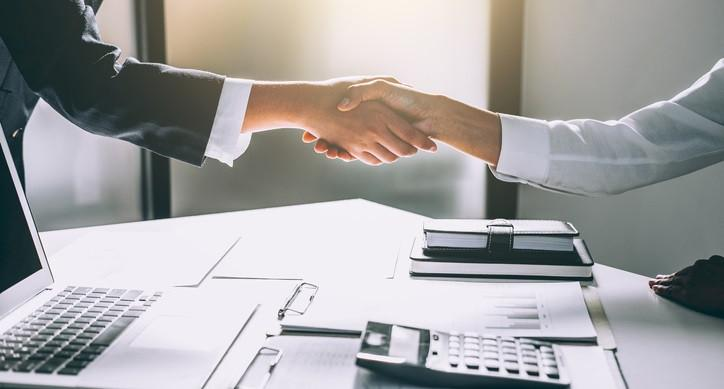 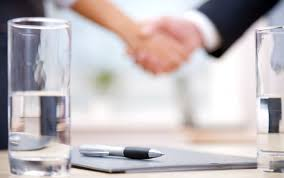 PROCES
KODEKS POSTĘPOWANIA PRACOWNIKA BIUROWEGO powinien zawierać zasady etykiety obowiązujące w firmie, które dotyczą:
 - powitania i pożegnania
 - zasady przedstawiania i tytułowania
 - sposobu komunikowania się
 - wyglądu (ubioru)
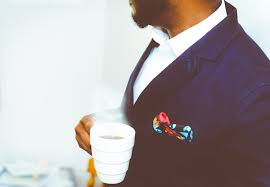 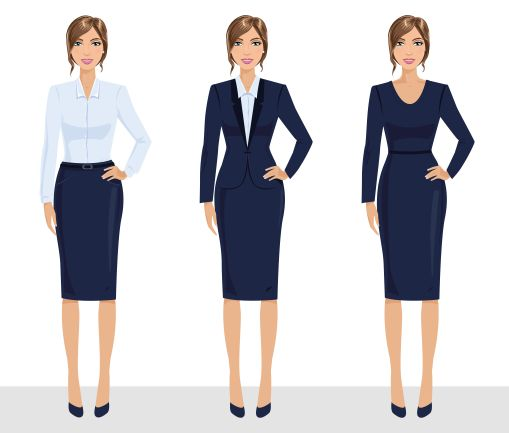 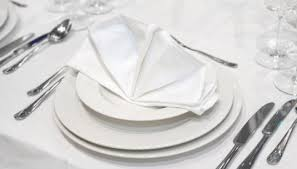 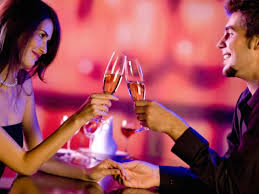 PROCES
- zasady zachowania się w różnych miejscach i sytuacjach (np. spotkanie służbowe z gościem, kolacja w restauracji, zachowanie przy stole).
Wszystkie powyższe informacje na temat zasad savoir-vivre’u w biurze znajdziecie we wskazanych przeze mnie źródłach internetowych.
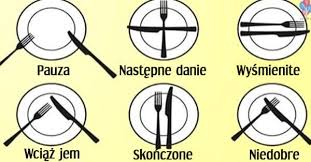 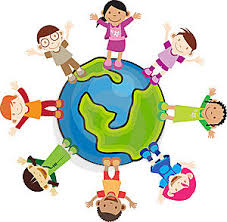 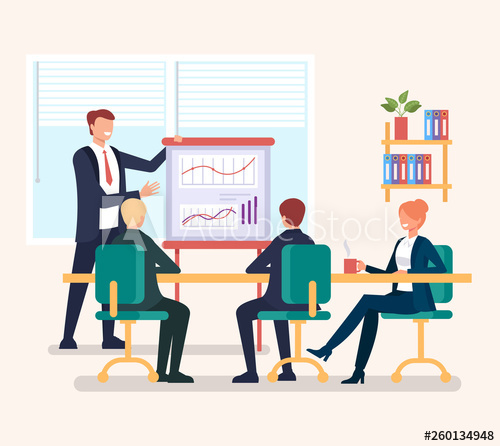 PROCES
Pamiętajcie, aby Wasza praca była staranna i  estetyczna, zawierała elementy graficzne, zachęcała do zapoznania się z jej treścią.
Starajcie się należycie wykonać powierzone Wam zadania. Każdy z Was powinien pracować na wspólny efekt końcowy. 
Po zakończeniu pracy zaprezentujcie jej efekty Waszym kolegom i nauczycielowi. Odpowiedzcie na ewentualne ich pytania. Podzielcie się swoimi uwagami.
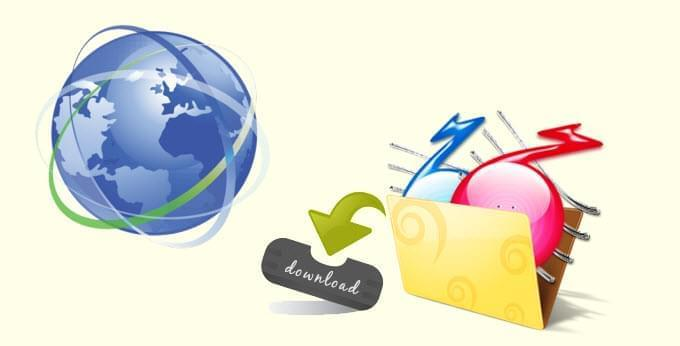 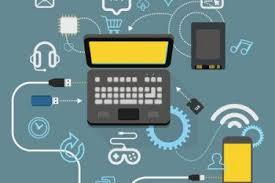 ŹRÓDŁA
http://bezowijania.com/najwazniejsze-zasady-savoir-vivre-w-biznesie
https://businessinsider.com.pl/lifestyle/savoir-vivre/zasady-savoir-vivre-w-biznesie/hvsrjw7
https://renatawrona.pl/etykieta-biznesu-savoir-vivre-w-biznesie/
https://www.slaskibiznes.pl/wiadomosci,savoir-vivre-w-biznesie-czyli-co-kazdy-przedsiebiorca-wiedziec-powinien,wia5-8-1844.html
https://biurowerewolucje.pl/biurowy-savoir-vivre/
http://businessandprestige.pl/spotkanie-biznesowe-w-restauracji/
https://www.niepoddawajsie.pl/jak-zachowywac-sie-w-restauracji-zasady-savoir-vivre/
https://www.humanskills.pl/business-lunch-jak-zachowac-sie-przy-stole/
EWALUACJA
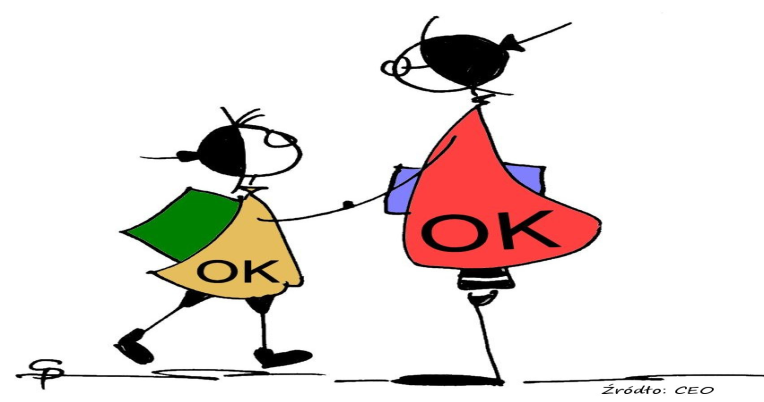 EWALUACJA
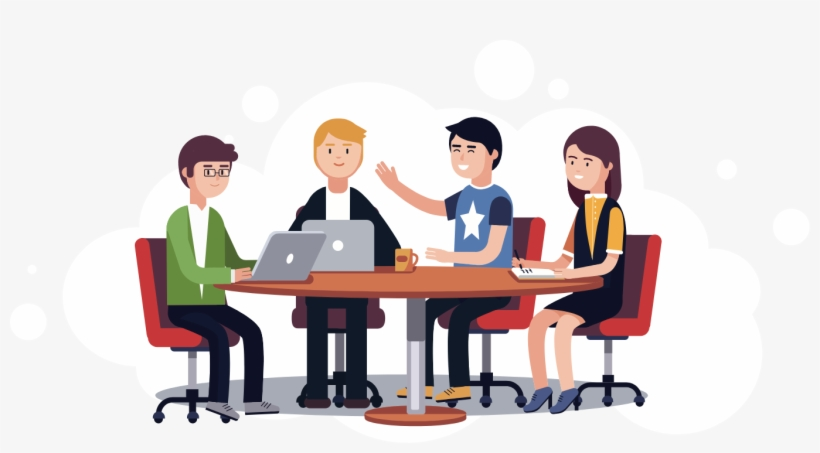 KONKLUZJE – WNIOSKI KOŃCOWE

Jakie korzyści osiągnęliście z realizacji tego projektu?
Poszerzyliście swoją wiedzę na temat zasad dobrego zachowania się w biurze i savoir-vivre’u biznesowego.
Mogliście zastosować w praktyce swoją wiedzę i umiejętności.
Mogliście w ciekawy sposób utrwalić Waszą wiedzę.
Uczyliście się planowania i organizacji własnej pracy.
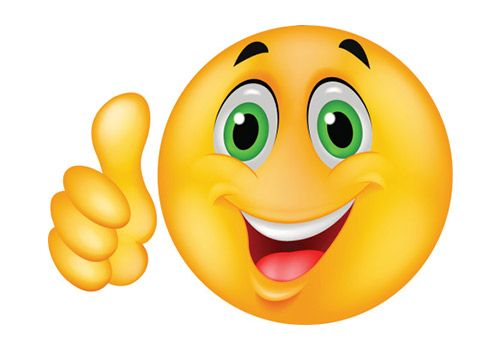 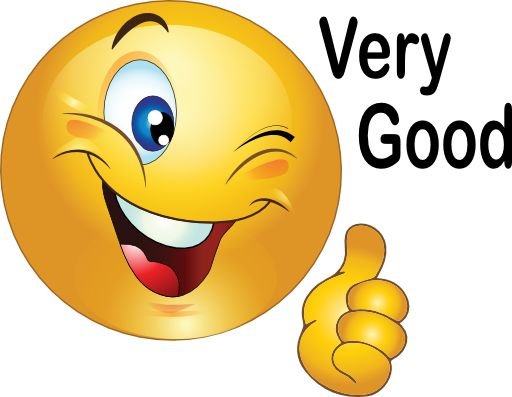 KONKLUZJE – WNIOSKI KOŃCOWE

Nauczyliście się wykorzystywać Internet jako źródło informacji. 
Nauczyliście się opracowywać informacje w różnych formach.
Uczyliście się trudnej sztuki współpracy w grupie. 
Mogliście Waszą pracę zaprezentować na forum klasy i podzielić się swoją wiedzą i umiejętnościami.
Mogliście wyrazić swoje opinie oraz wysłuchać opinii i pomysłów 
      swoich kolegów.
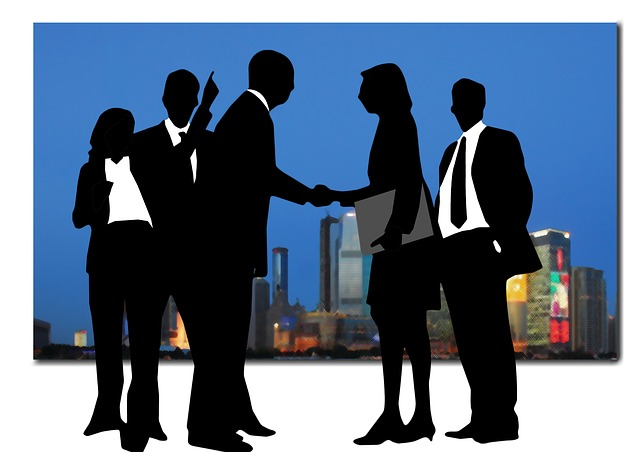 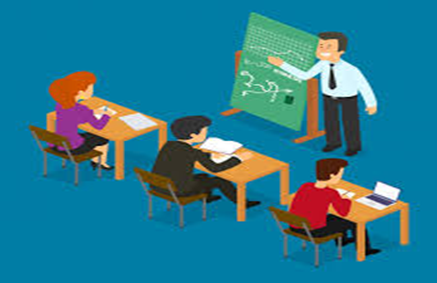 PORADNIK DLA NAUCZYCIELA
Nauczyciel powinien dokładnie przeanalizować treści wspólnie z uczniami, aż do momentu ich zrozumienia przez uczniów. Powinien jednak bardziej służyć im pomocą, radą, wyjaśnieniami, a nie gotowymi rozwiązaniami. Taka metoda będzie dobrą formą wdrażania do samodzielnego działania i twórczego myślenia.
 Podział na grupy może być dokonany według różnych kryteriów, np. ze względu na możliwości poznawcze uczniów, ich umiejętności, zainteresowania, tak aby „równo” rozłożyć siły w poszczególnych grupach.
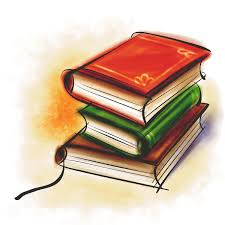 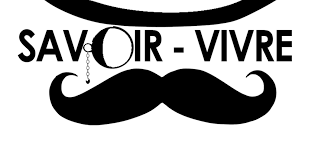 PORADNIK DLA NAUCZYCIELA
Nauczyciel może pomagać uczniom, gdy pracują w grupach zadając im pytania naprowadzające. Należy pamiętać, że uczą się oni nowego sposobu pracy (procesu).  
 Nauczyciel powinien podawać uczniom konkretne informacje dotyczące oceny ich osiągnięć, zarówno w czasie pracy grupowej, jak i przy podsumowaniu wyników.  
 Czas na realizację projektu powinien być dostosowany do możliwości uczniów. Nie jest z góry narzucony.
 Jako formę wyróżnienia i pozytywnego wzmocnienia proponuje się zaprezentowanie prac uczniów przygotowując wystawę w klasopracowni.
Projekt „Innowacyjne narzędzia w edukacji zawodowej dla niesłyszących” korzysta z dofinansowania otrzymanego od Islandii, Liechtensteinu i Norwegii w ramach funduszy EOG.